Rounding, Ordering, & absolute value
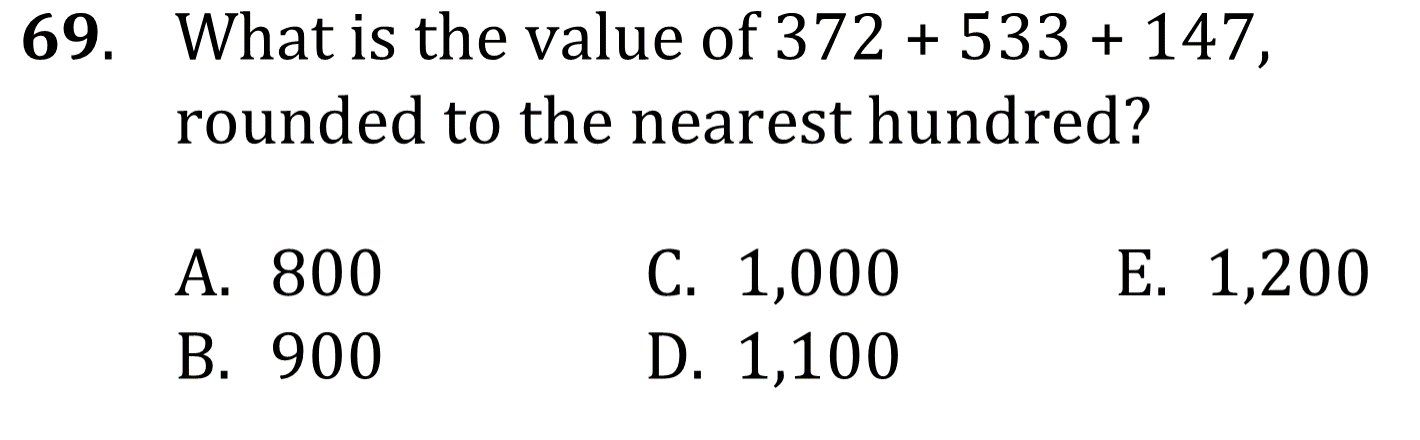 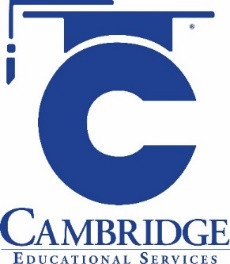 Show familiarity with basic numbers concepts, such as rounding, ordering decimals and fractions, absolute value, and identification of patterns Level: Intermediate Skill Group Number and Quantity
Rounding, Ordering, & absolute value
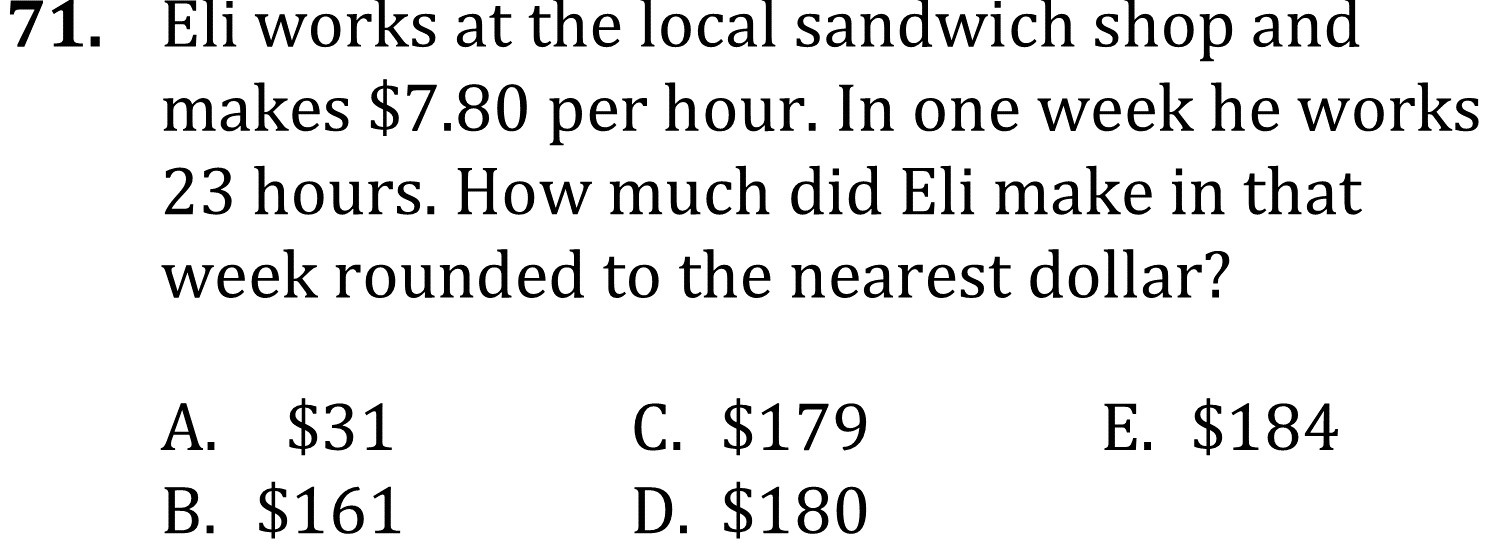 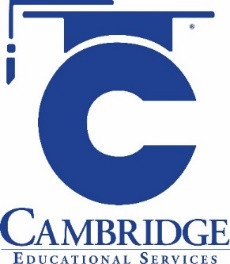 Show familiarity with basic numbers concepts, such as rounding, ordering decimals and fractions, absolute value, and identification of patterns Level: Intermediate Skill Group Number and Quantity
ROUNDING, Ordering, & Absolute Value
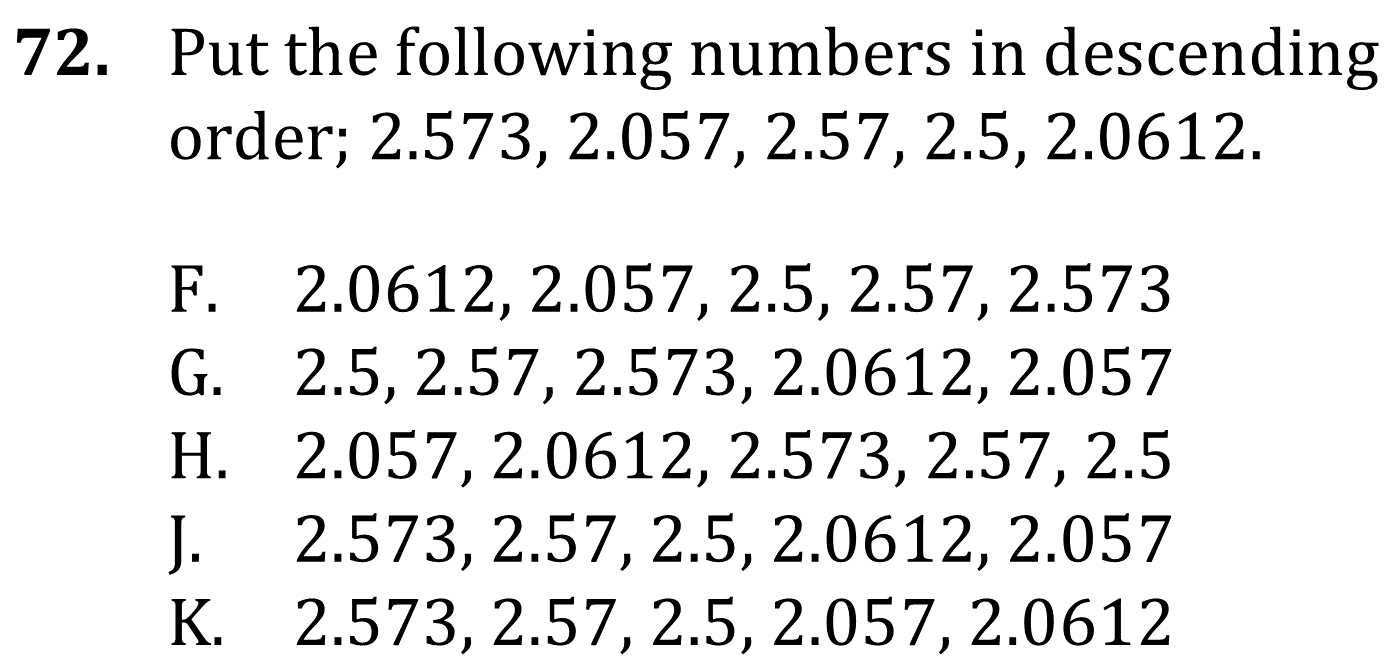 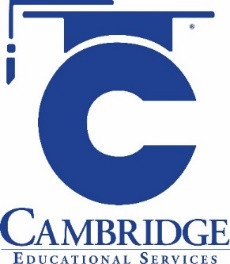 Show familiarity with basic numbers concepts, such as rounding, ordering decimals and fractions, absolute value, and identification of patterns Level: Intermediate Skill Group Number and Quantity
ROUNDING, Ordering, & Absolute Value
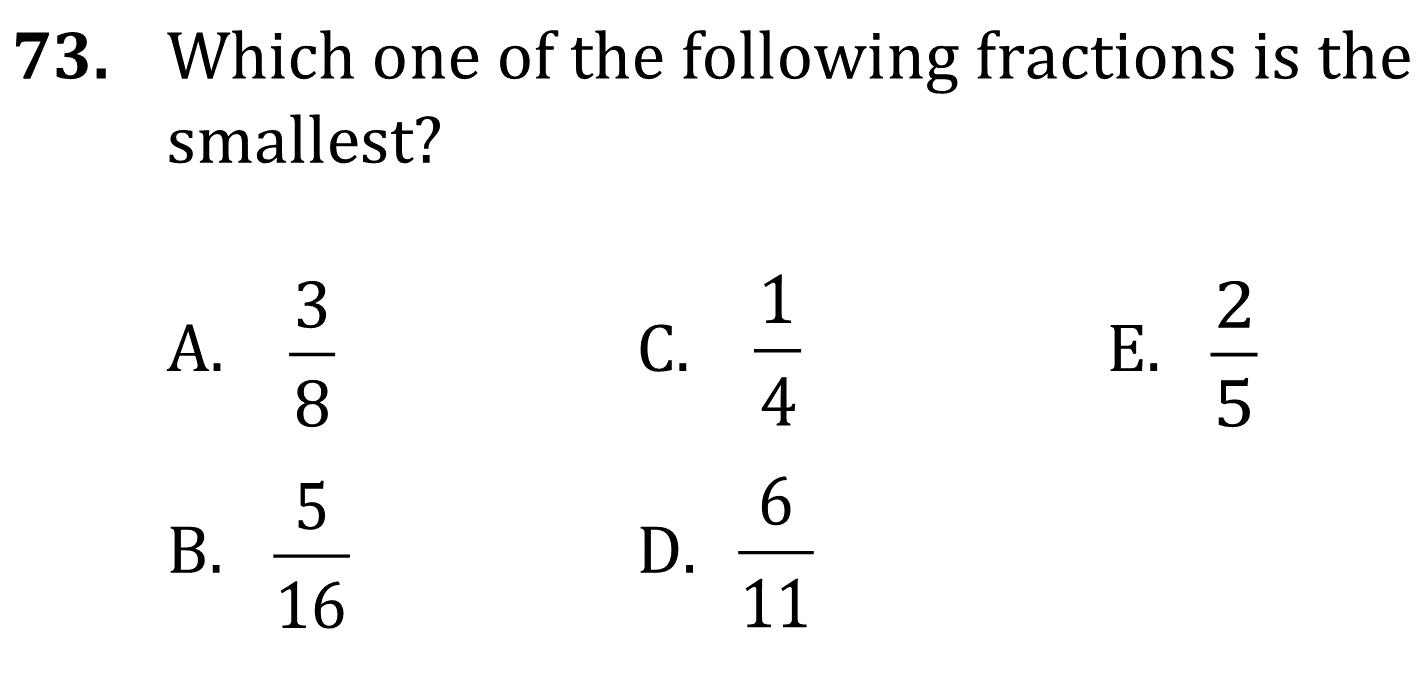 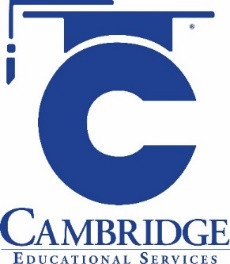 Show familiarity with basic numbers concepts, such as rounding, ordering decimals and fractions, absolute value, and identification of patterns Level: Intermediate Skill Group Number and Quantity
ROUNDING, Ordering, & Absolute Value
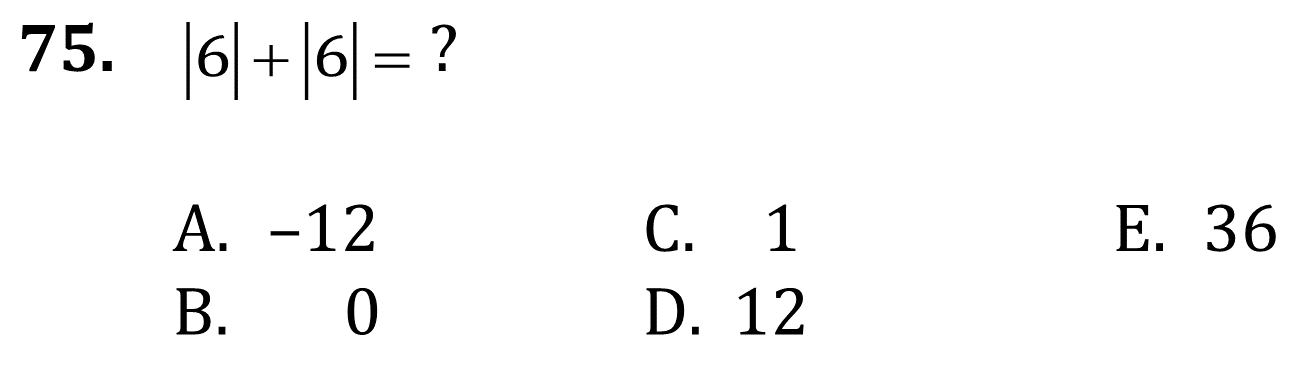 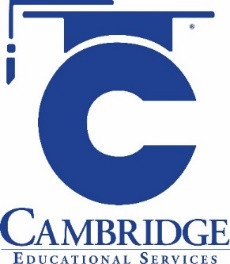 Show familiarity with basic numbers concepts, such as rounding, ordering decimals and fractions, absolute value, and identification of patterns Level: Intermediate Skill Group Number and Quantity
ROUNDING, Ordering, & Absolute Value
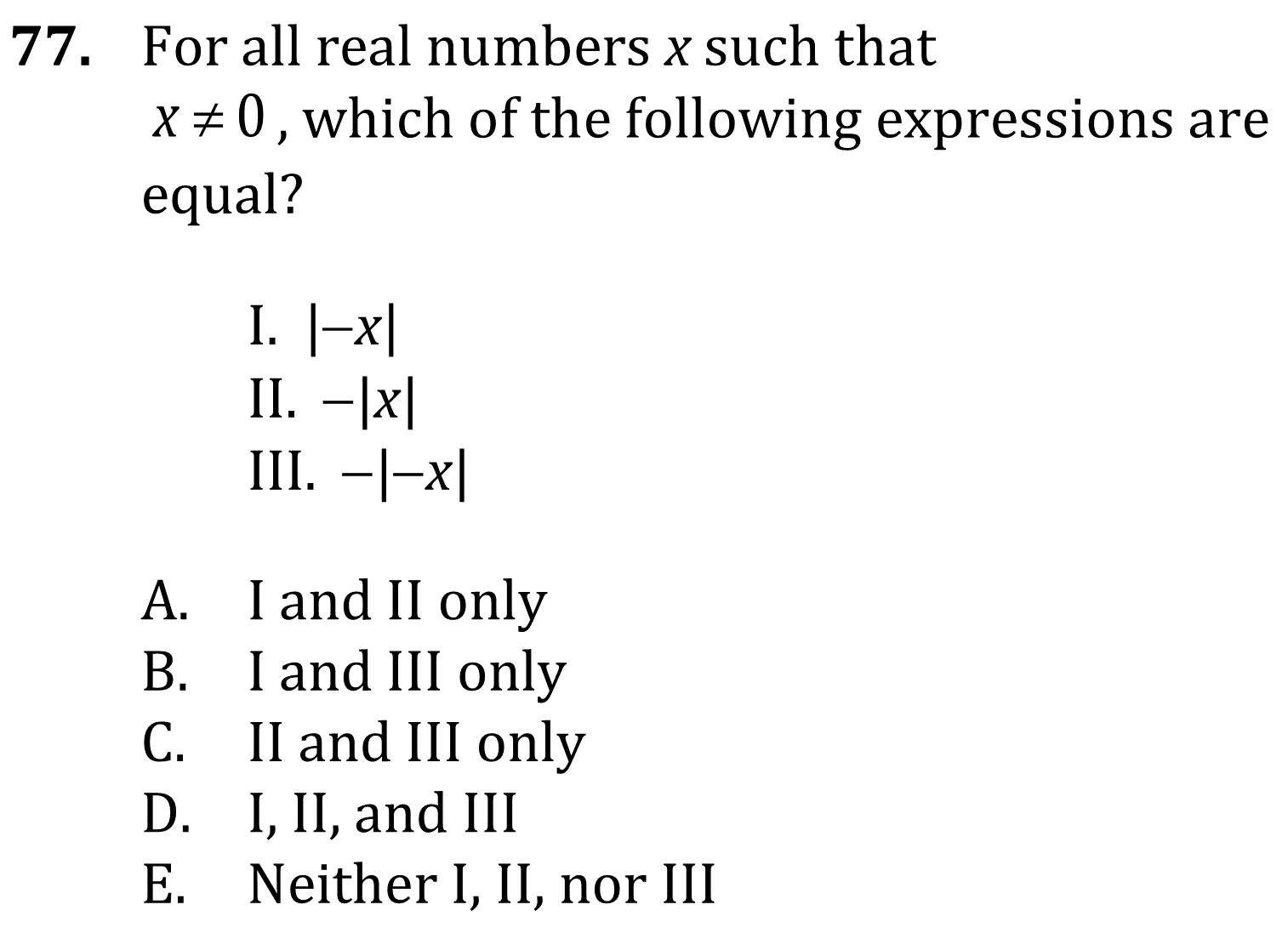 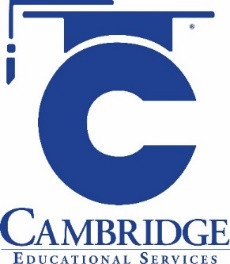 Show familiarity with basic numbers concepts, such as rounding, ordering decimals and fractions, absolute value, and identification of patterns Level: Intermediate Skill Group Number and Quantity
ROUNDING, Ordering, & Absolute Value
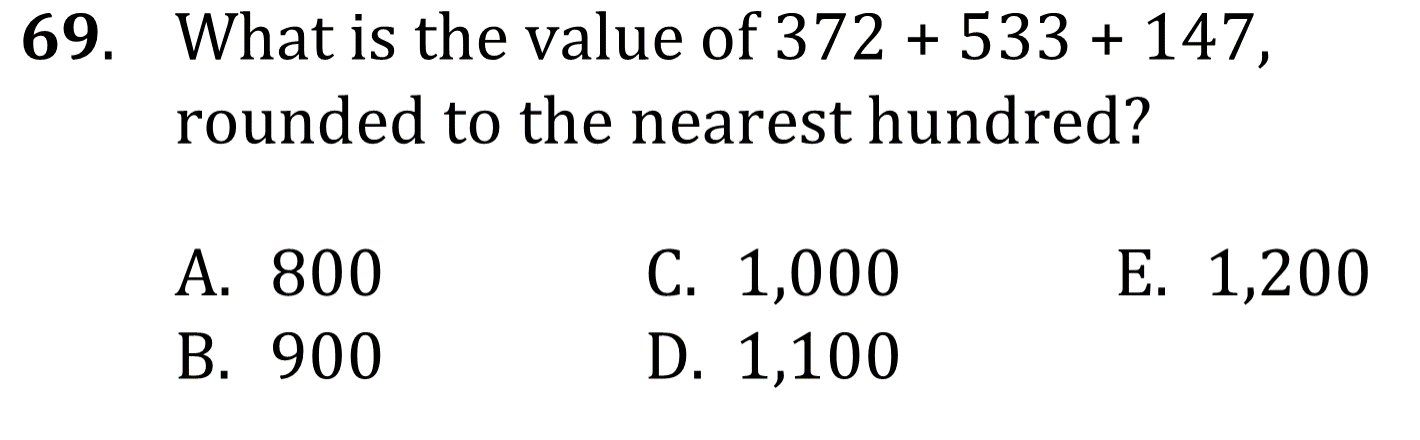 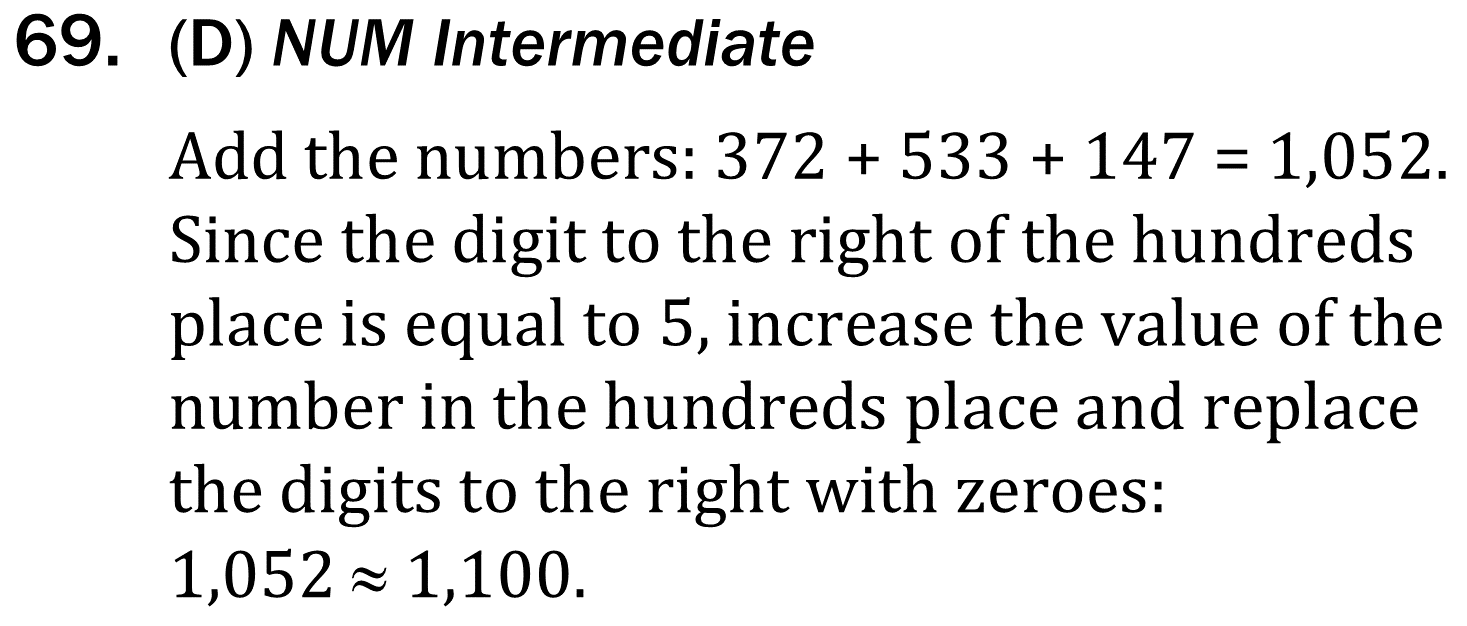 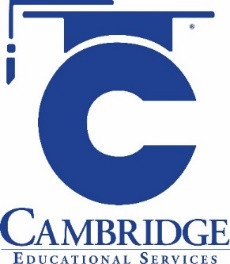 Show familiarity with basic numbers concepts, such as rounding, ordering decimals and fractions, absolute value, and identification of patterns Level: Intermediate Skill Group Number and Quantity
ROUNDING, Ordering, & Absolute Value
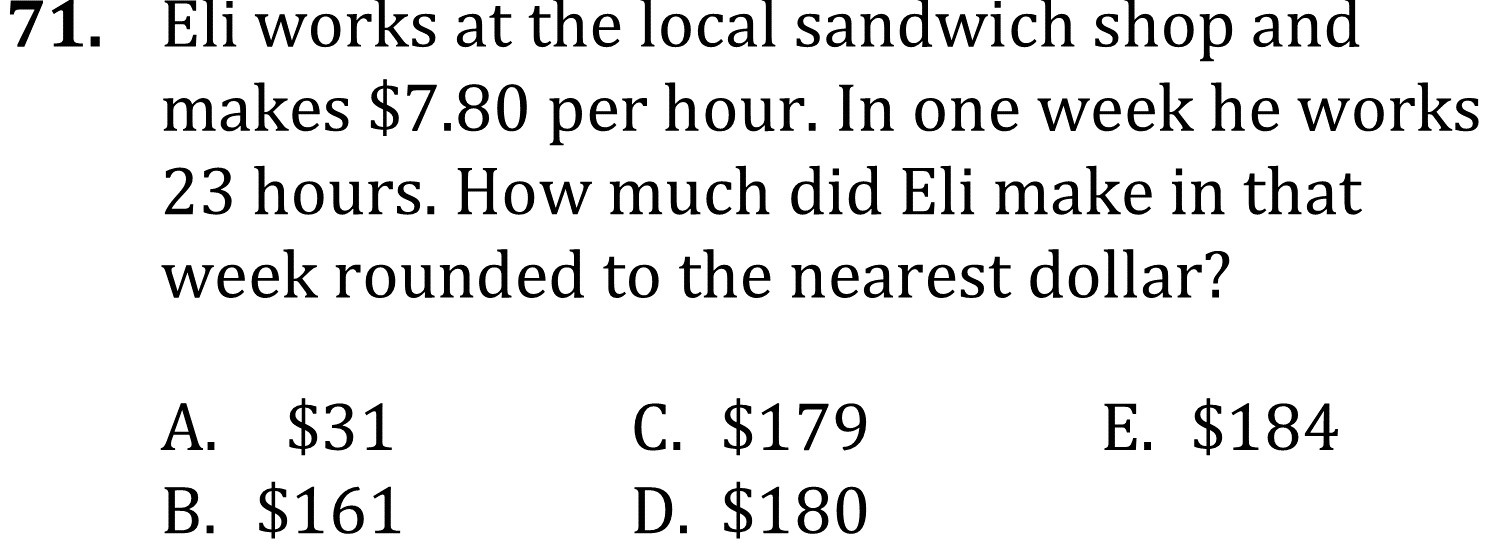 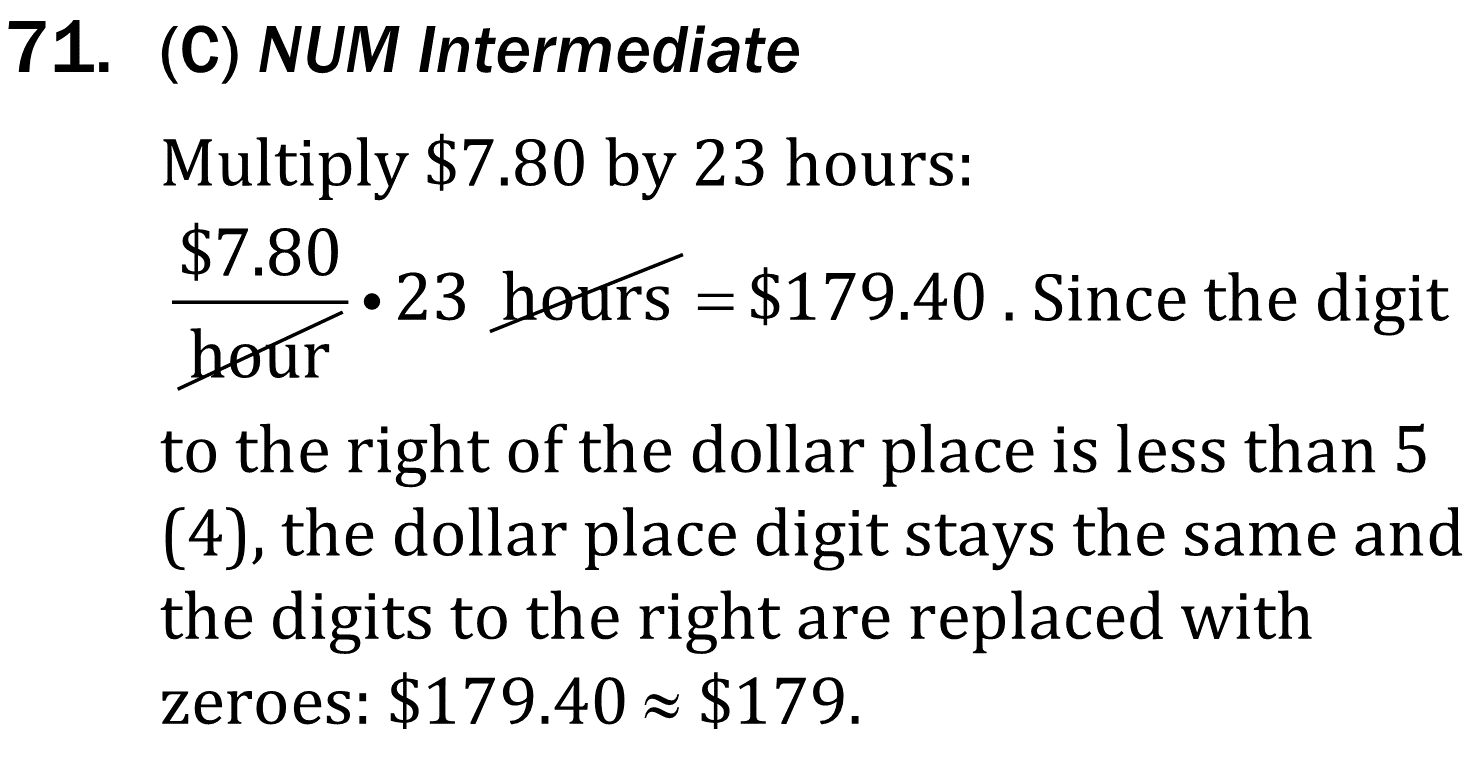 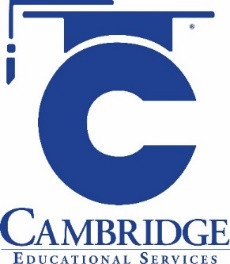 Show familiarity with basic numbers concepts, such as rounding, ordering decimals and fractions, absolute value, and identification of patterns Level: Intermediate Skill Group Number and Quantity
ROUNDING, Ordering, & Absolute Value
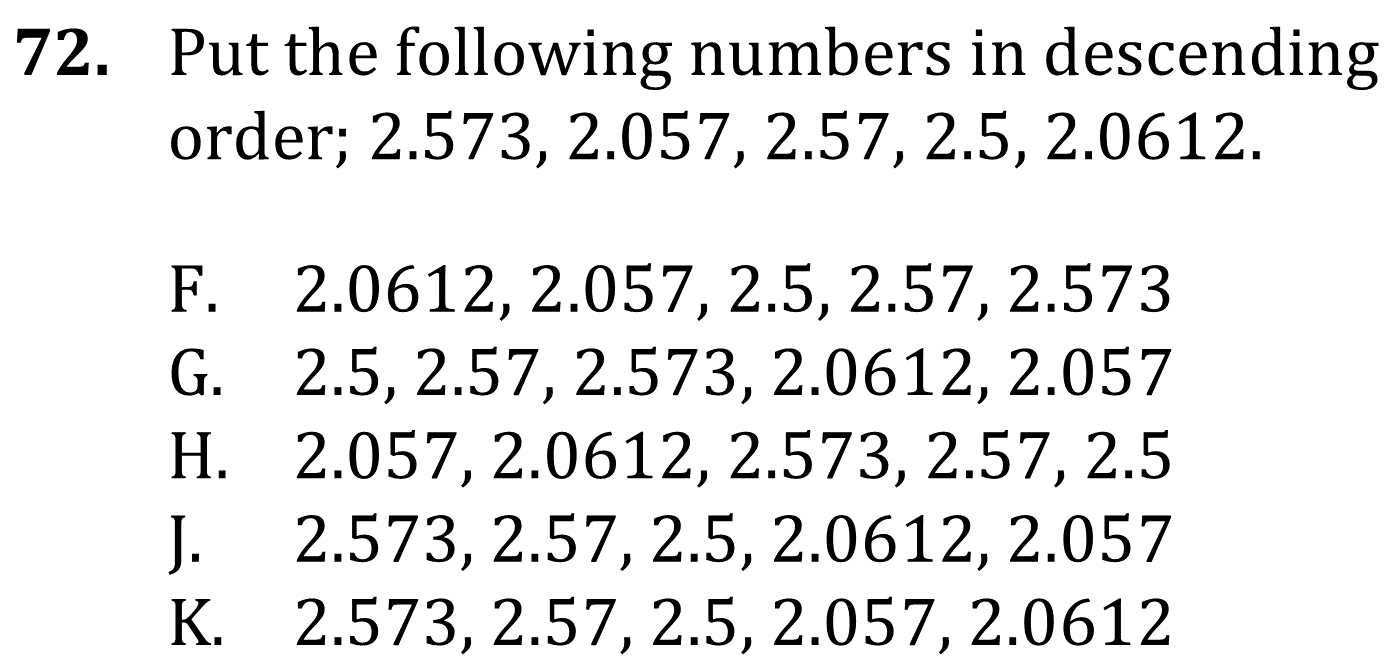 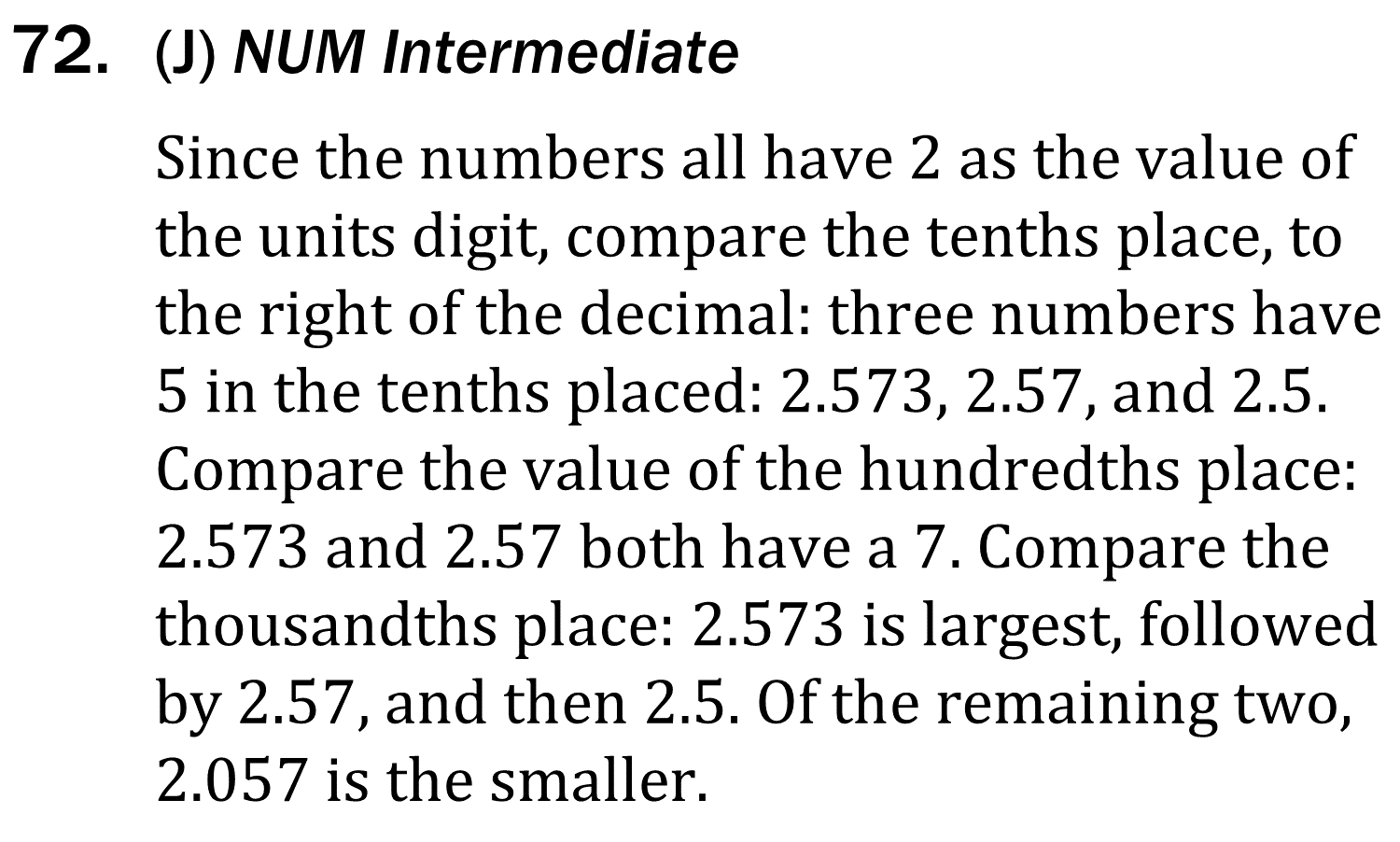 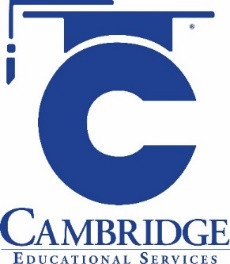 Show familiarity with basic numbers concepts, such as rounding, ordering decimals and fractions, absolute value, and identification of patterns Level: Intermediate Skill Group Number and Quantity
ROUNDING, Ordering, & Absolute Value
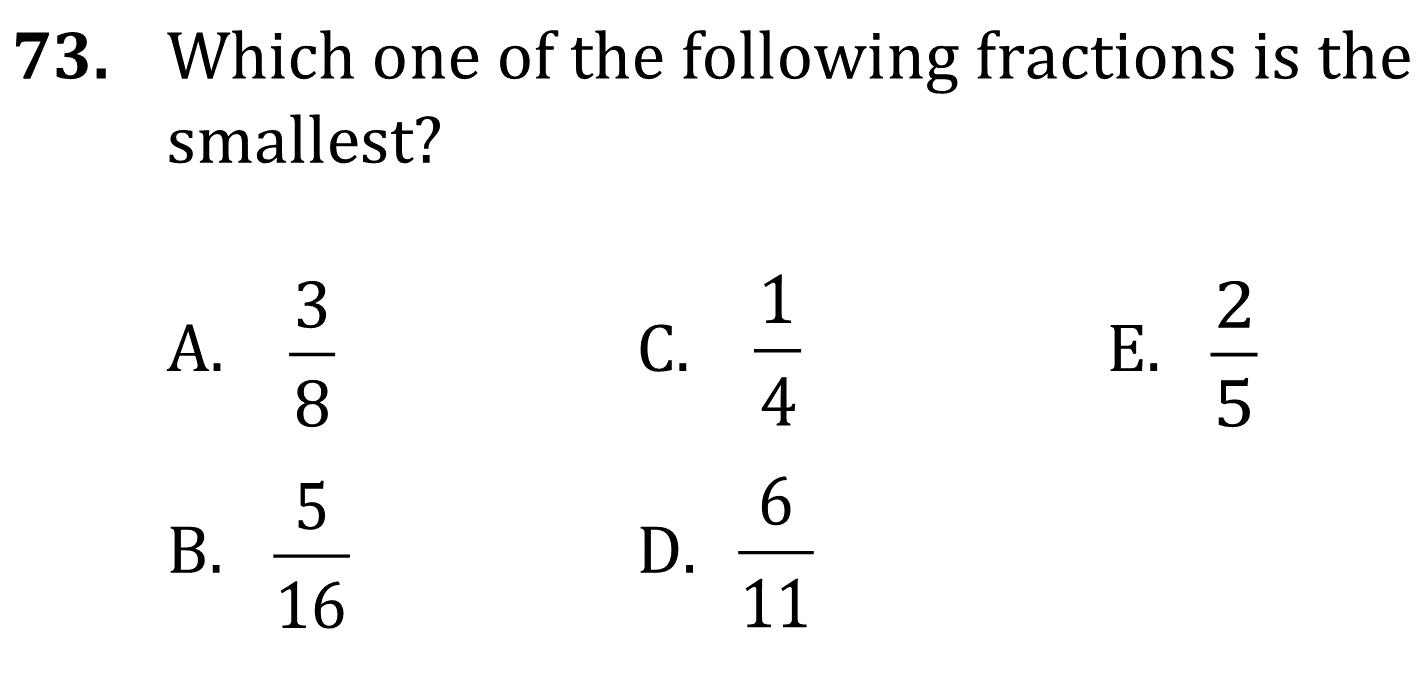 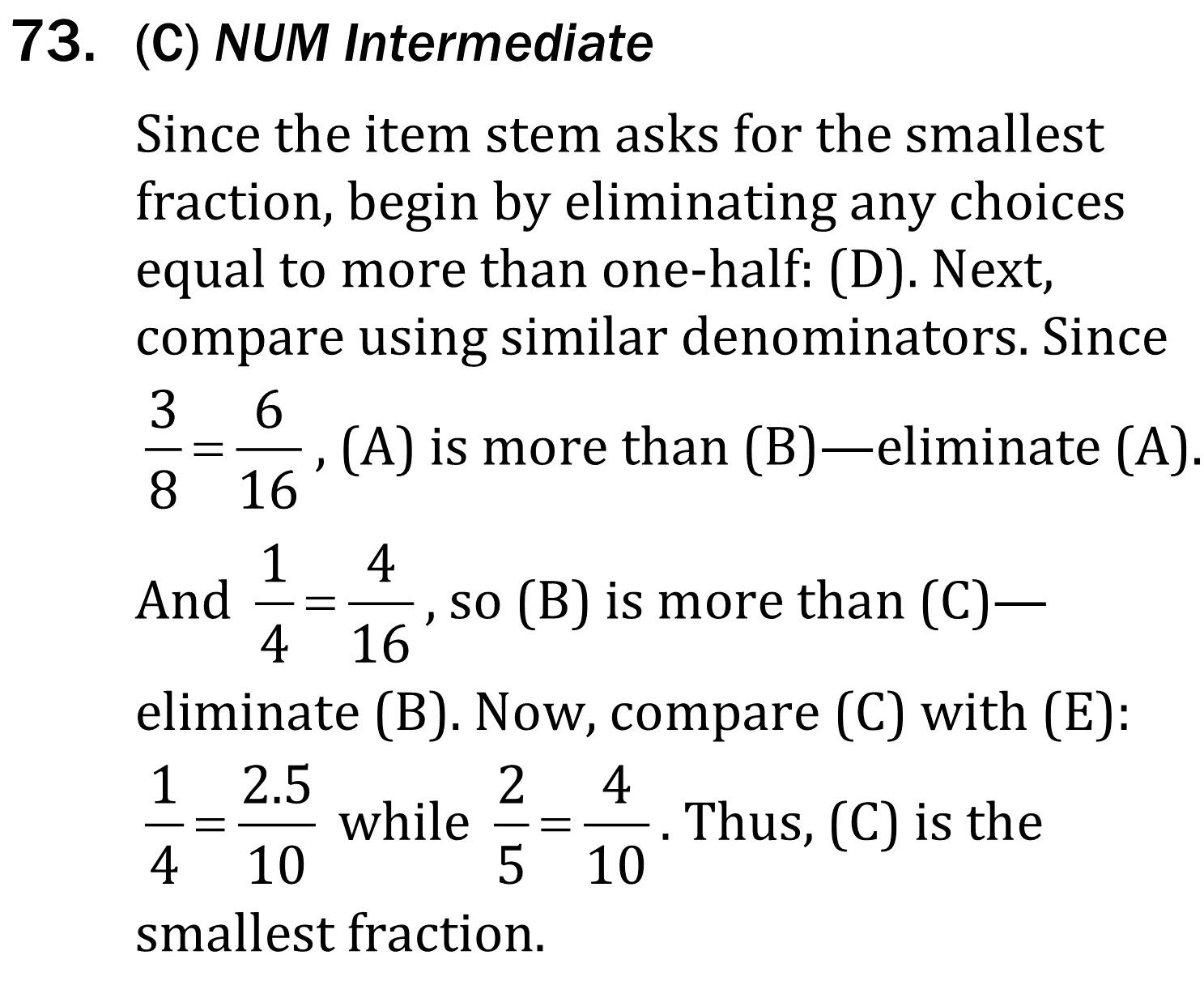 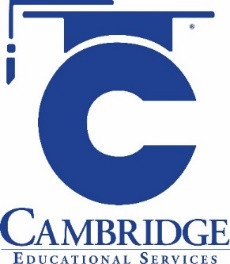 Show familiarity with basic numbers concepts, such as rounding, ordering decimals and fractions, absolute value, and identification of patterns Level: Intermediate Skill Group Number and Quantity
ROUNDING, Ordering, & Absolute Value
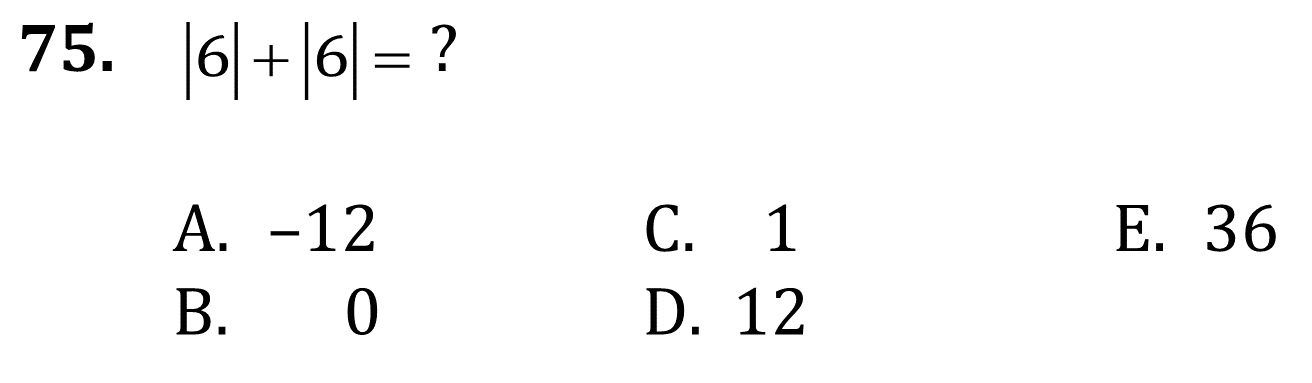 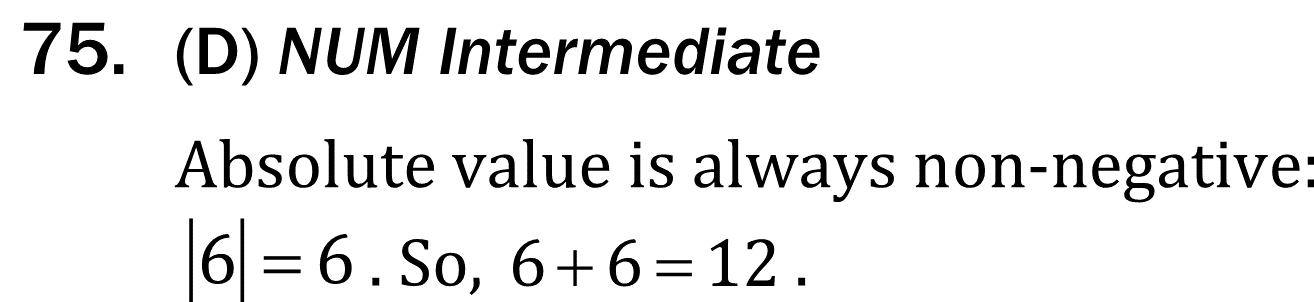 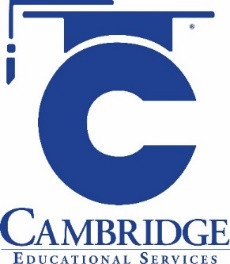 Show familiarity with basic numbers concepts, such as rounding, ordering decimals and fractions, absolute value, and identification of patterns Level: Intermediate Skill Group Number and Quantity
ROUNDING, Ordering, & Absolute Value
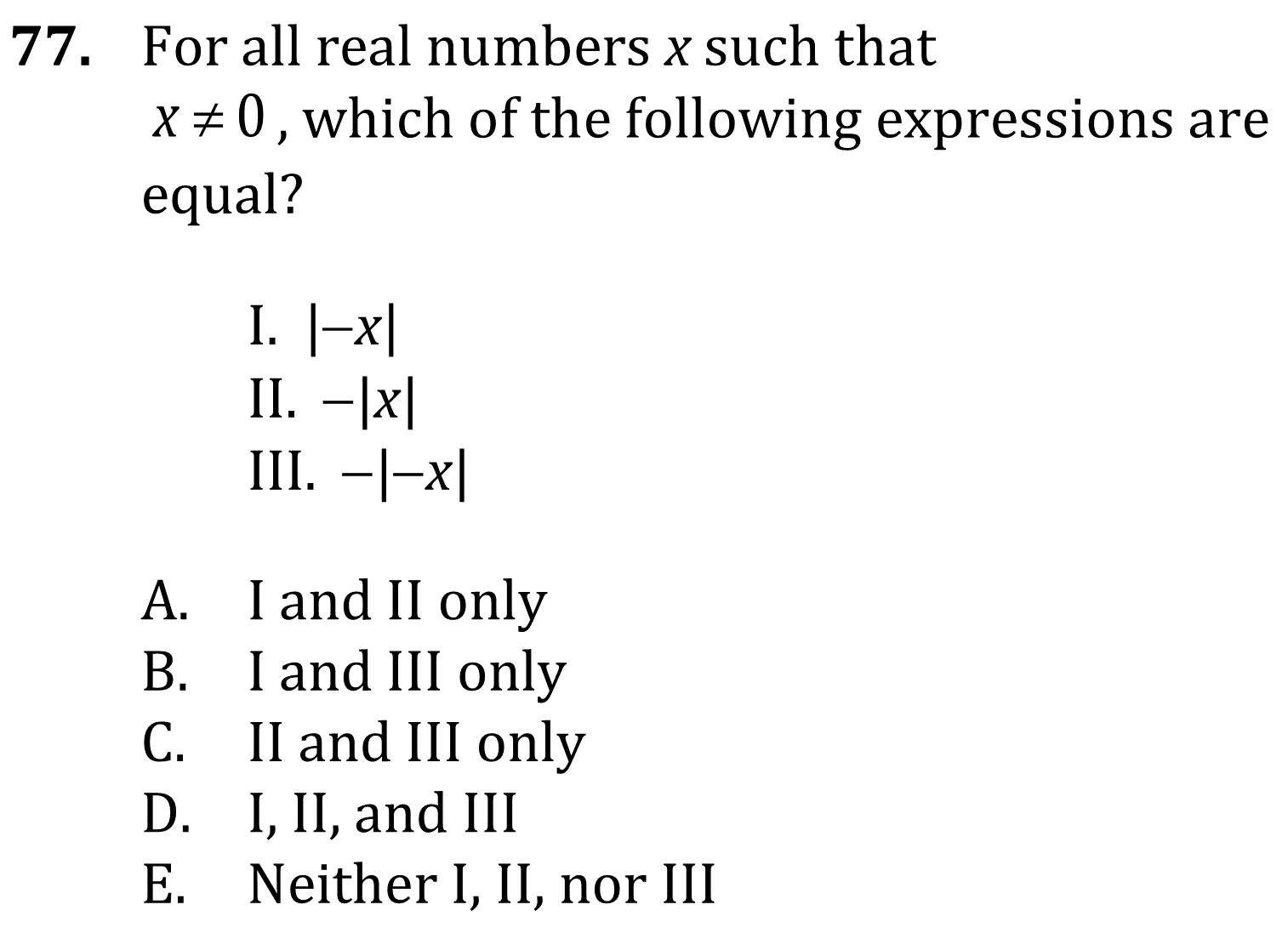 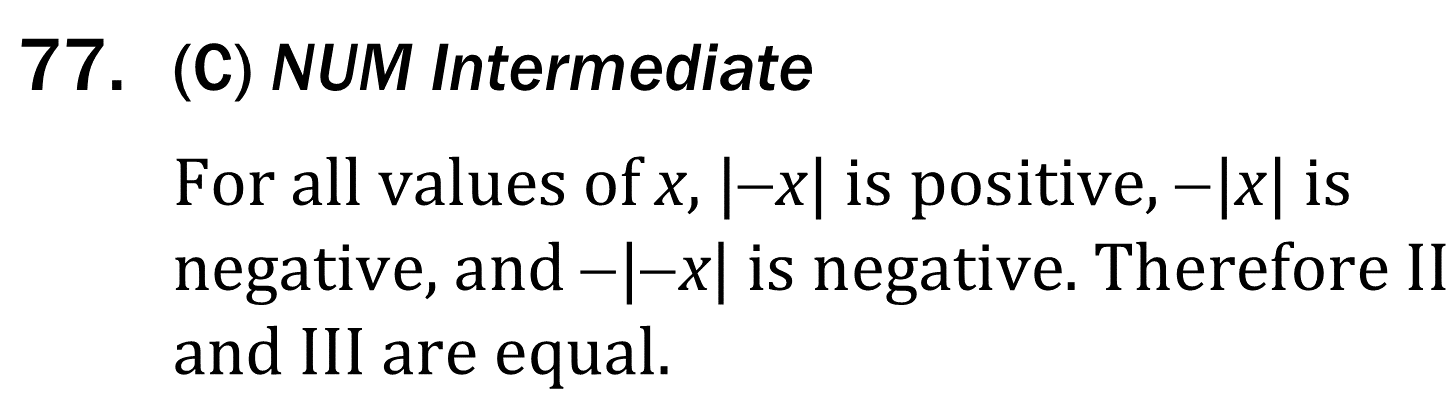 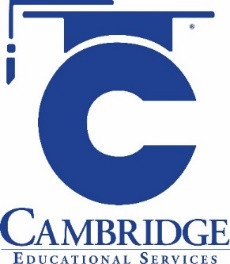 Show familiarity with basic numbers concepts, such as rounding, ordering decimals and fractions, absolute value, and identification of patterns Level: Intermediate Skill Group Number and Quantity